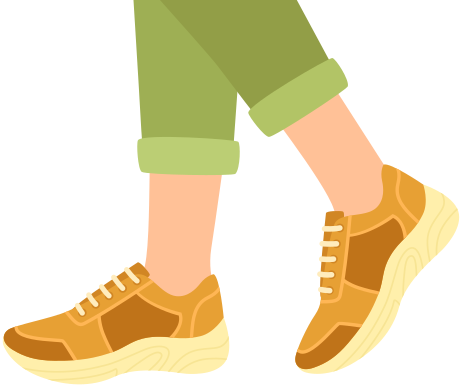 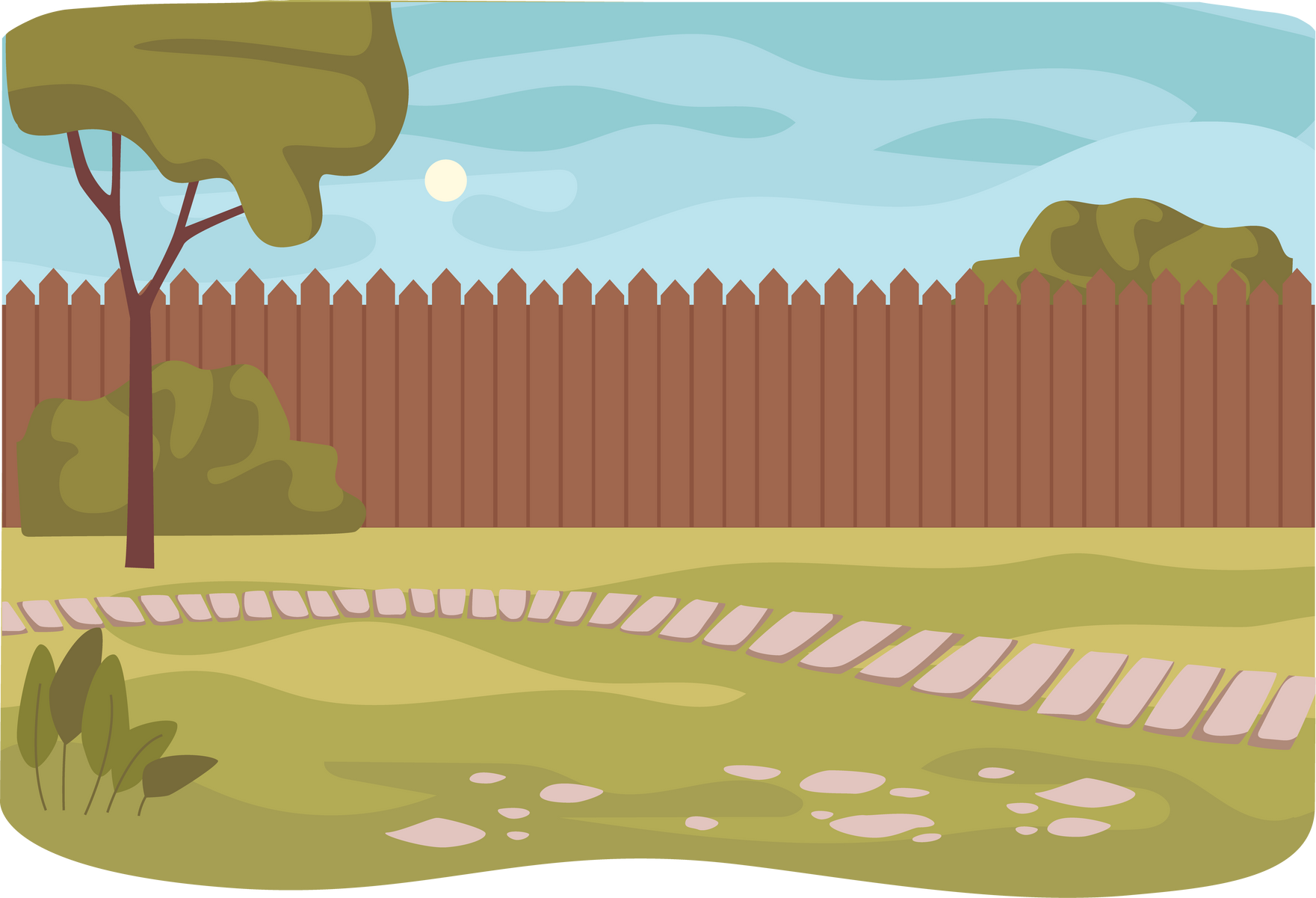 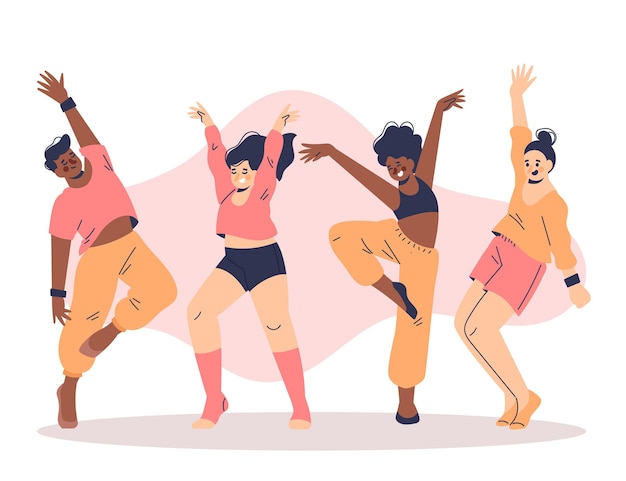 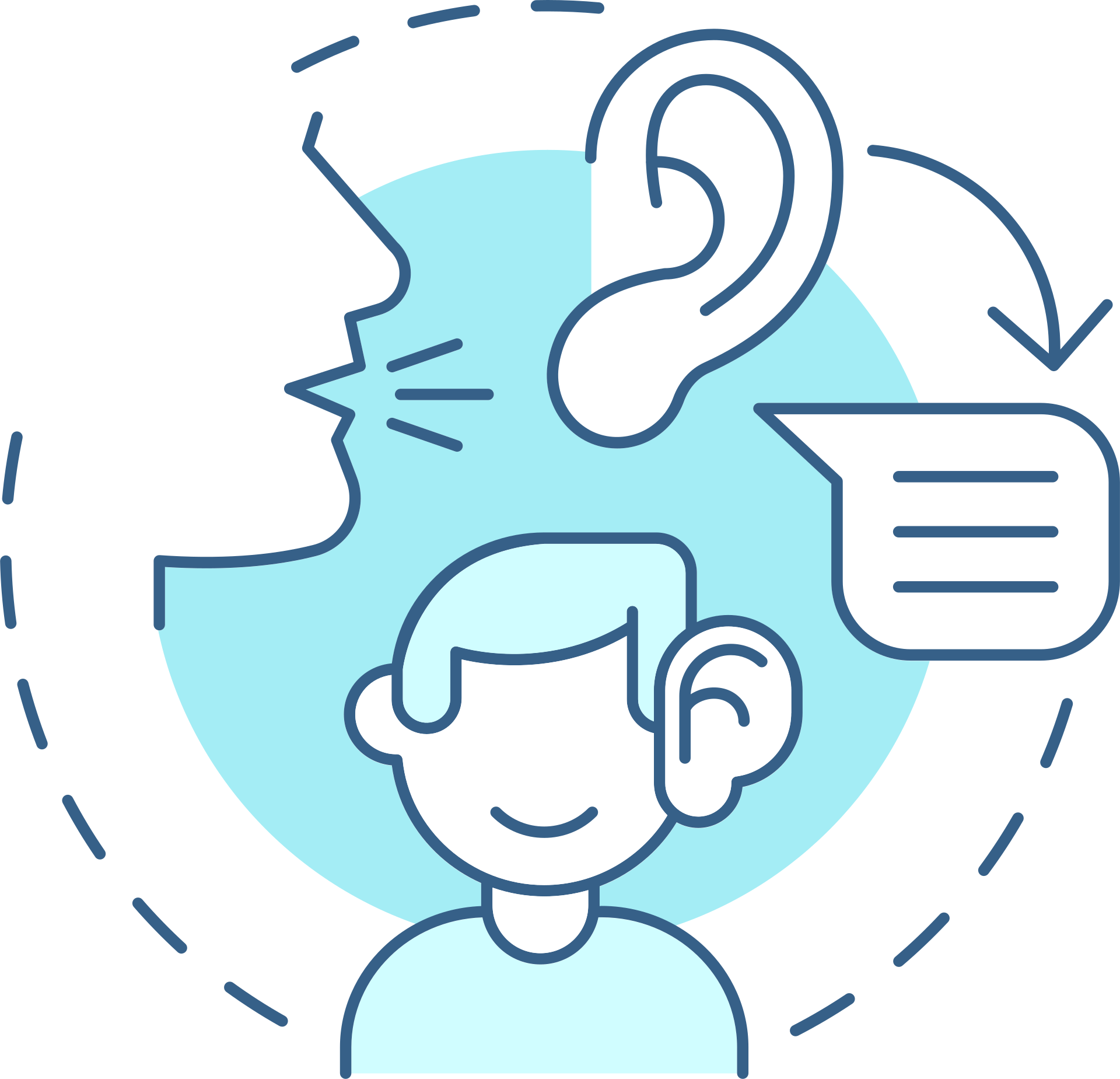 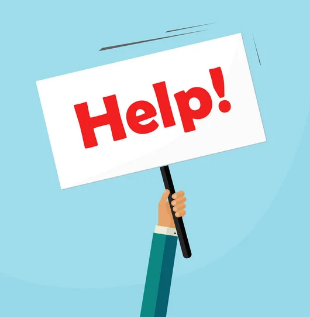 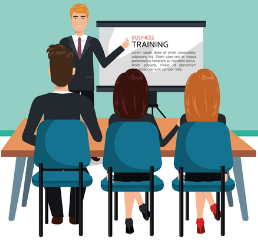 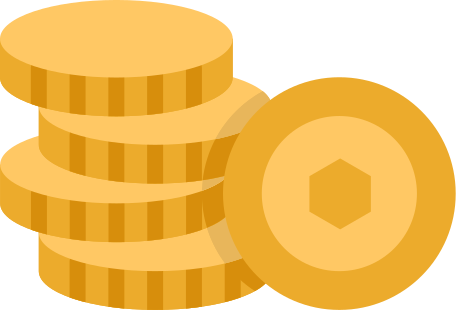 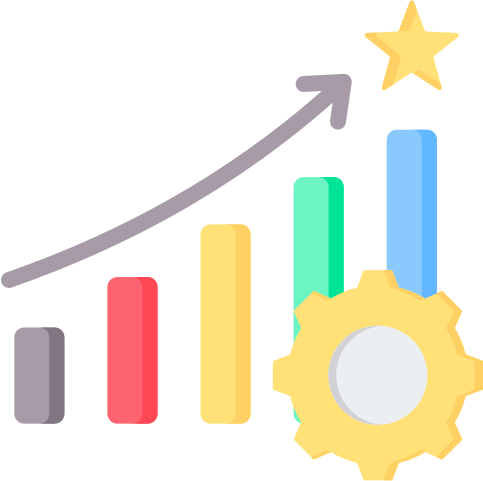 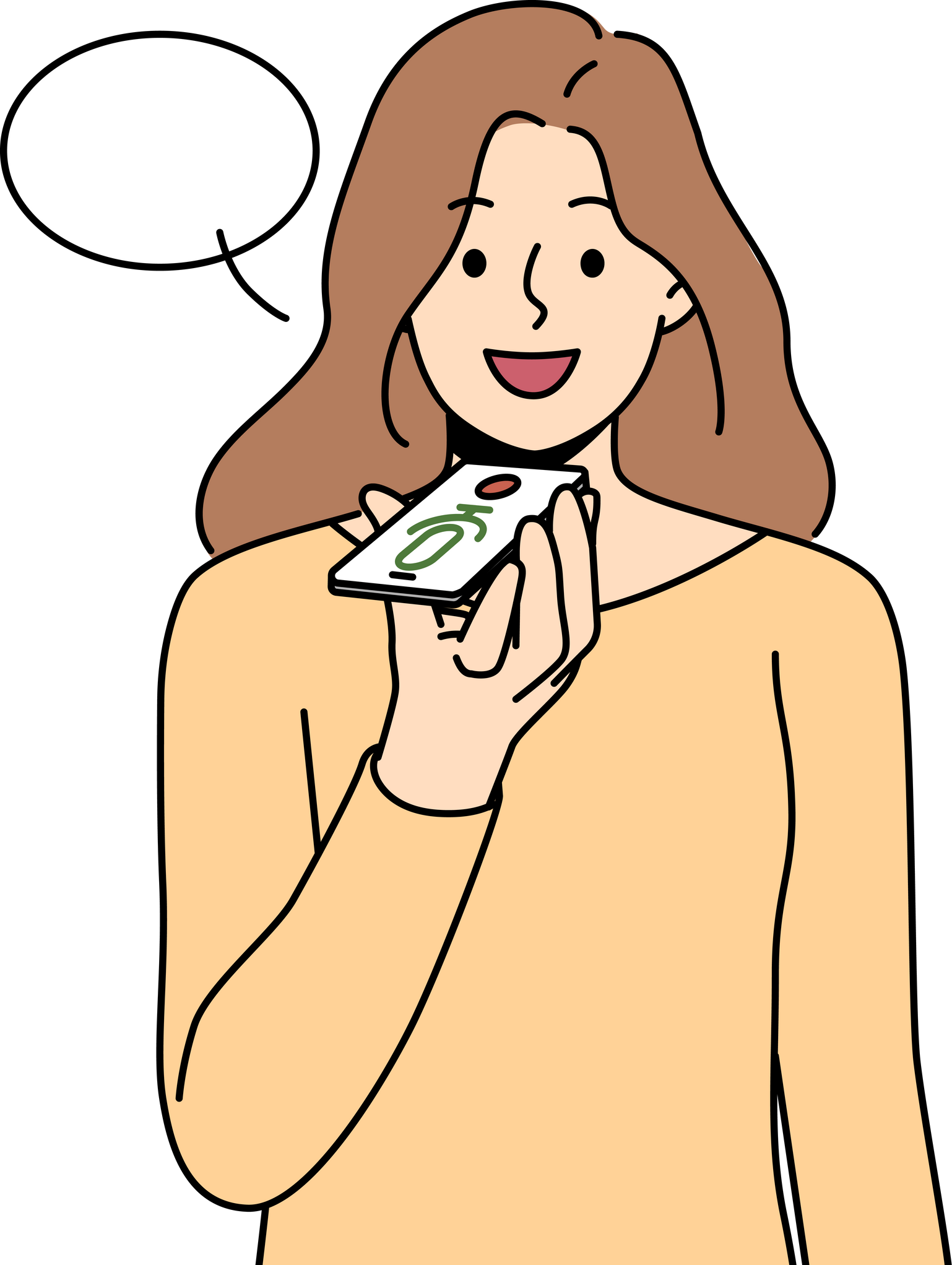 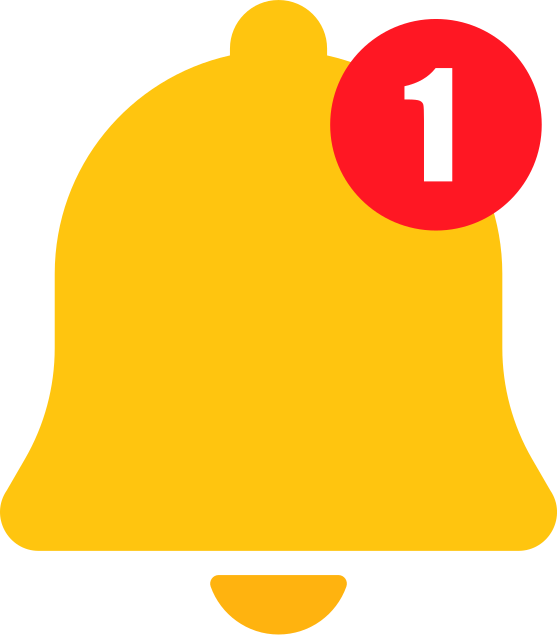 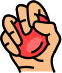 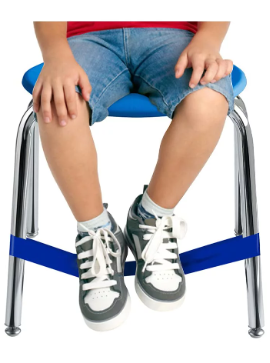 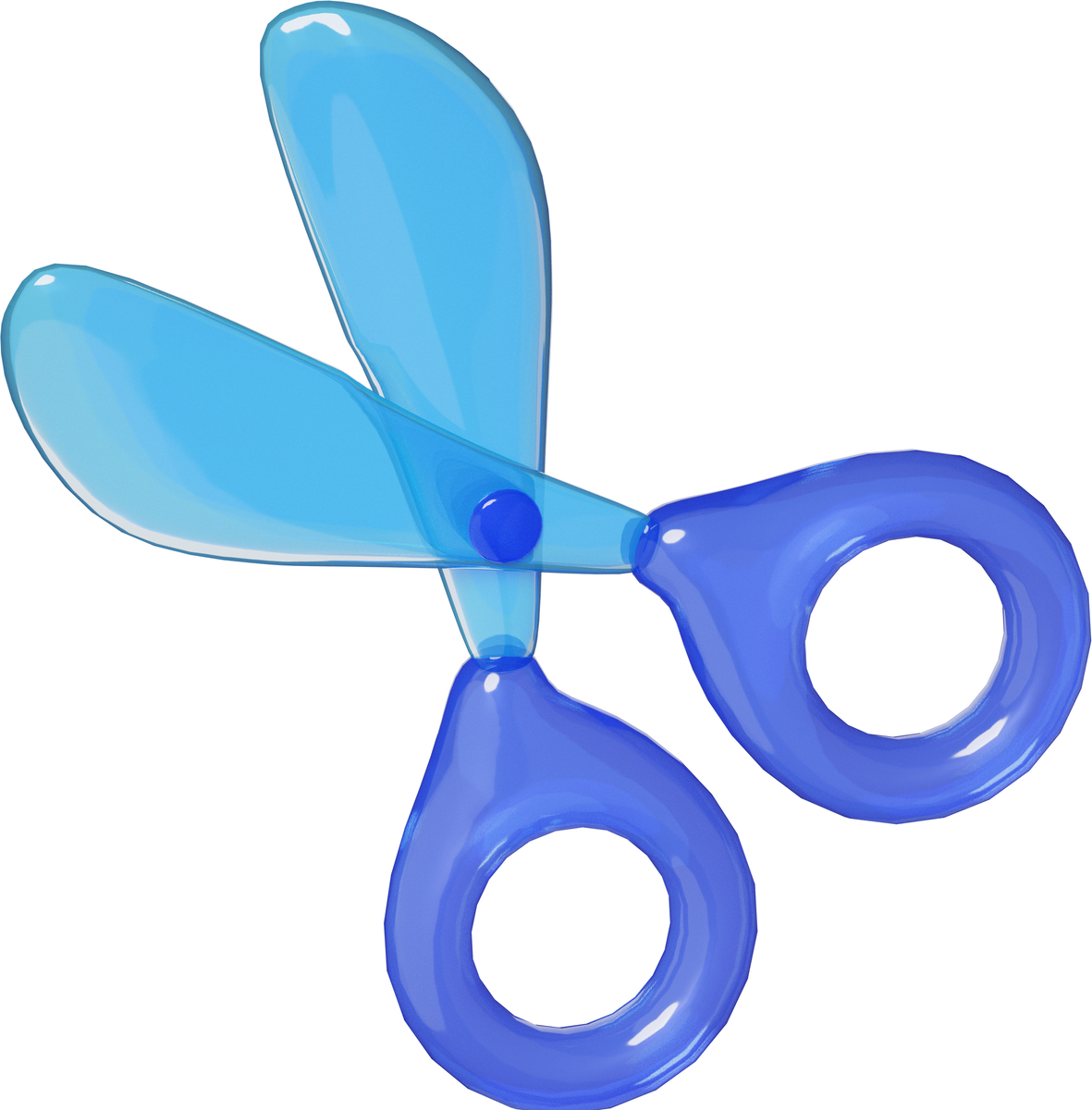 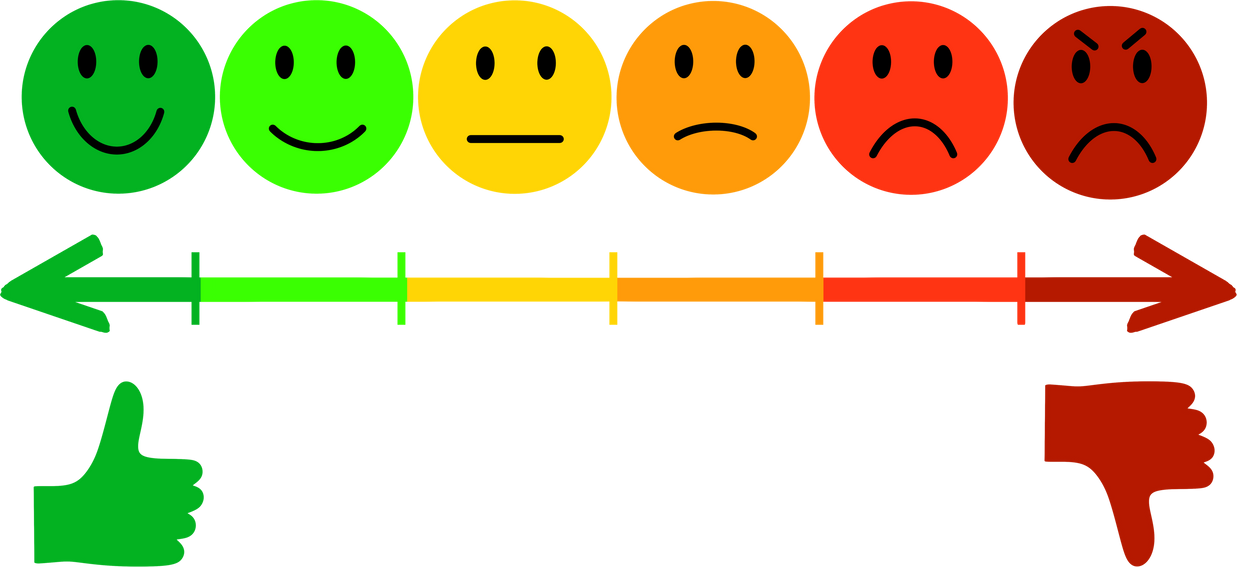 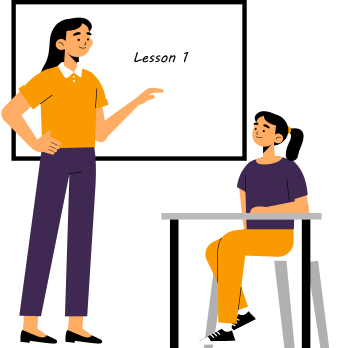 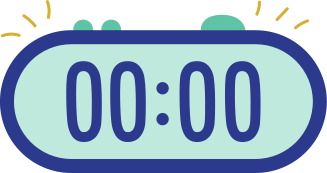 MOVEMENT
PRAISE
CONNECT
CHOICE
PROMPT
SIMPLE